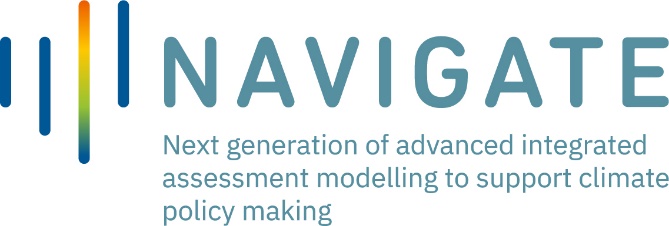 Global socio-economic and climate change mitigation scenarios through the lens of structural change
Lefèvre, J., Le Gallic, T., Fragkos, P., Mercure, J.-F., Simsek, Y., Paroussos, L., 2022. Global socio-economic and climate change mitigation scenarios through the lens of structural change. Glob. Environ. Change 74, 102510.
Research questions
Structural change refers to changes in various aspects of the economy including sector composition of output and employment, consumption and trade patterns.
a key driver of energy use and emissions
reflects distributional impacts and transition costs in mitigation pathways
--> A key element of global socio-economic and mitigation scenarios
The paper adresses the following questions:
What are the key conceptual considerations for assessing global scenarios through the  lens of structural change?
What are the primary structural change effects to be expected in a trend baseline scenario and a ‘standard’ mitigation scenario?
Methods
Multi-sectoral macroeconomic IAMs (MS-IAMs): frameworks to explore structural change effects in global scenarios – embody key supply-side and demand-side drivers and variables of structural change
Model inter-comparison study with three MS-IAMs: E3ME-FTT, GEM-E3-FIT and IMACLIM-R
Two scenarios to 2050 run by the three models:
A ‘middle-of-the-road’ baseline scenario (harmonized SSP2 assumptions across models except structural change drivers)
A 2°C compatible scenario (~900 Gt FF CO2 budget) based on market-driven carbon prices (and sector specific incentives and regulations)
Key results 1: baseline scenario
Uncertain future economic pathways
 of emerging economies
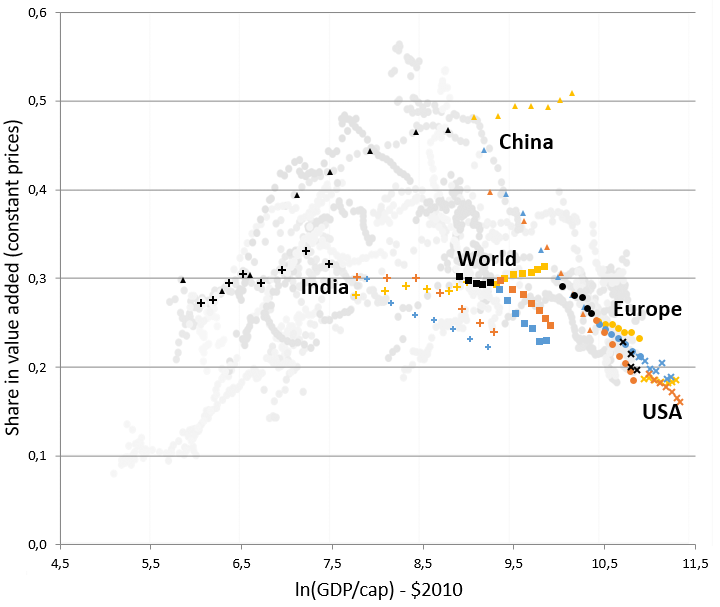 a) Agriculture
a) Services
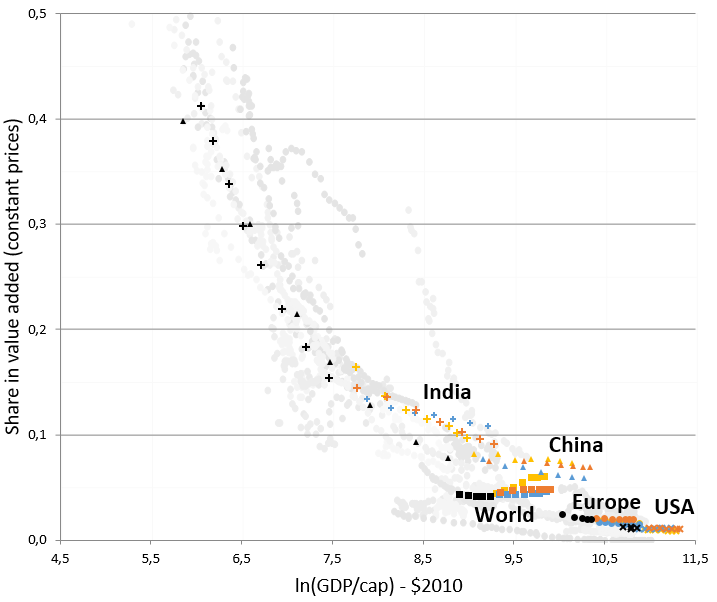 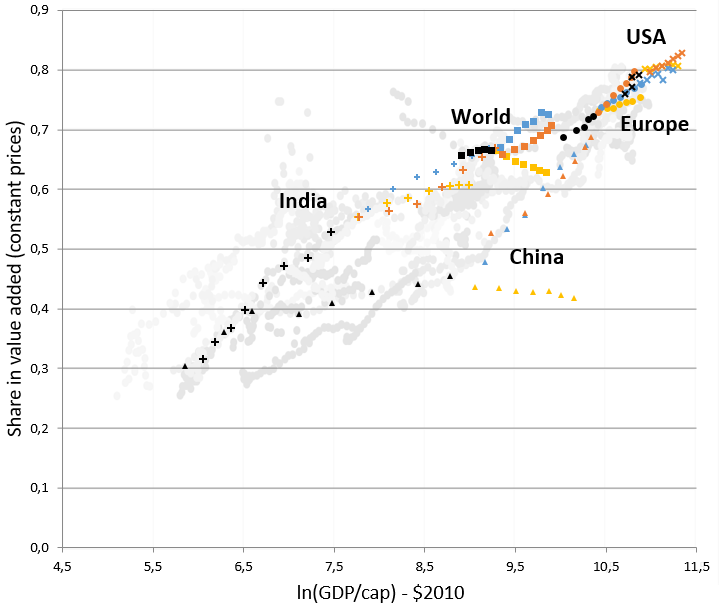 a) Manufacturing
Key results 2: mitigation
But more radical changes for individual industries, e.g. fossil fuel vs clean electricity sectors
Fossil fuel sector (value-added and employment)
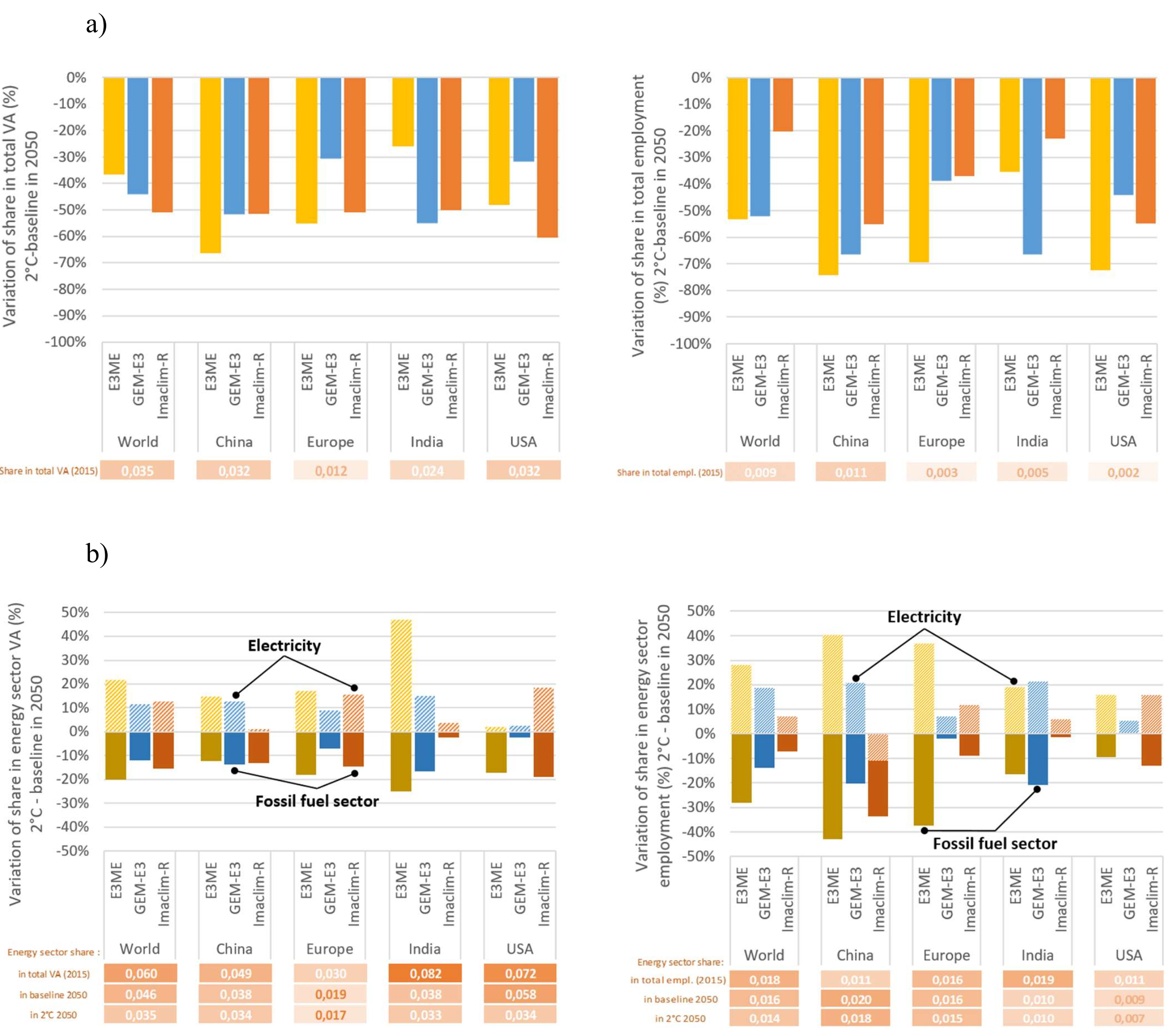 Second-order impact of climate policy on the macroeconomic  structure (agriculture, manufacturing and services) compared to baseline changes
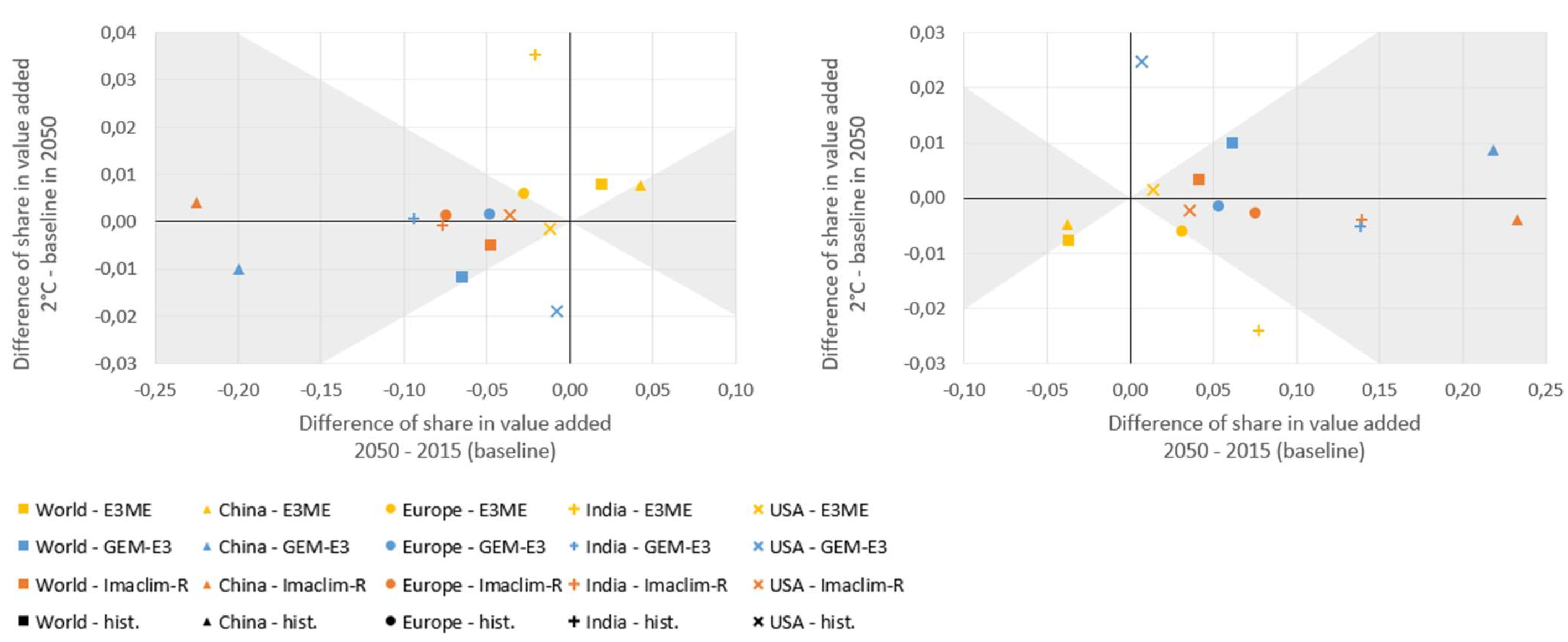 Fossil fuel vs electricity (value-added and employment)